2022. évi népszámlálás
www.nepszamlalas2022.hu
Amit a 2022. évi népszámlálásról tudni kell
A népszámlálás fogalma
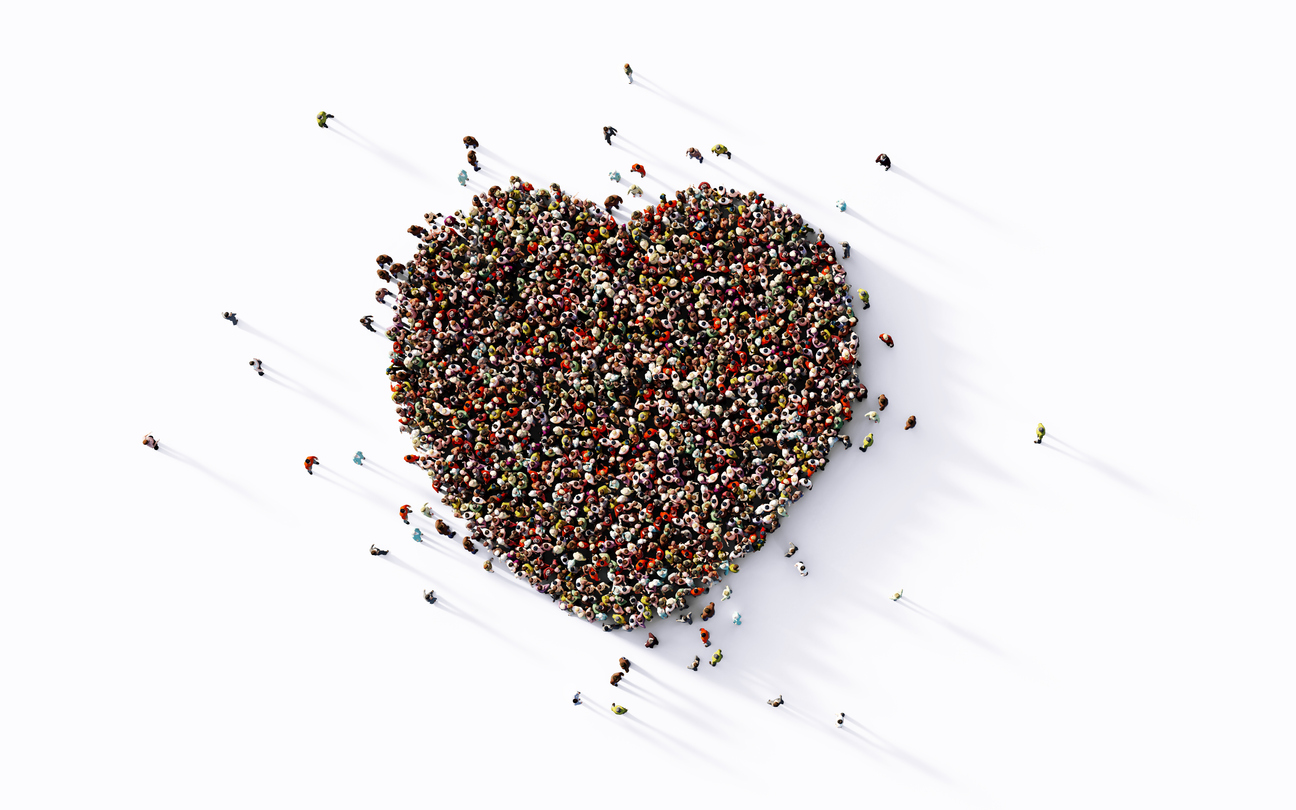 Az egyetlen teljeskörű lakossági adatgyűjtés 
Általában 10 évente kerül rá sor, minden országban
Állapotfelvétel a 2022. október 1-re vonatkozóan
A népesség mellett a lakások jellemzőiről is gyűjt adatokat
A részvétel törvényben előírt kötelezettség
A kérdőív önállóan kitölthető kényelmesen, interneten keresztül
A népszámlálás jelentősége
A népszámlálási adatoknak köszönhetően tudjuk megmondani, hogy pontosan hányan élünk Magyarországon. A következő 10 évben ezt a számot vezeti tovább a KSH. 
A népszámlálási adatok megbízható alapot nyújtanak az országot, a településeket és a közvetlen lakókörnyezetünket érintő legfontosabb gazdasági, szociális és területfejlesztési döntések előkészítéséhez.
A népszámlálási adatok segítik a vállalkozásokat is: ezek ismeretében biztosabban tervezhetik például egy új üzlet megnyitását vagy helyi szolgáltatásaik bővítését.
A népszámlálásnak köszönhetően alkothatunk képet társadalmunk demográfiai jellemzőiről, egészségi állapotáról, iskolázottságáról, foglalkoztatottságáról, nemzetiségi és vallási összetételéről, lakáskörülményeiről.
A népszámlálás révén láthatóvá válnak társadalmunk kisebb csoportjai, például vallási közösségek, a fogyatékossággal élők és a nemzetiségi csoportok.
Kinek és hol kell megválaszolnia a népszámlálási kérdőívet?
Mindenkinek, aki a népszámlálás eszmei időpontjában, október 1-jén Magyarországon él
Az átmenetileg külföldön tartózkodóknak is, ha a külföldön tartózkodás egy évnél rövidebb ideig tart
A külföldi állampolgároknak is, ha legalább 3 hónapja Magyarországon tartózkodnak

Azon a lakcímünkön, ahol életvitelszerűen élünk:
ahol a hét legnagyobb részét töltjük, ahonnan dolgozni, iskolába járunk, függetlenül attól, hogy oda be vagyunk-e jelentve vagy nem, illetve hogy az saját tulajdonunk-e vagy nem.
Három adatgyűjtési szakasz, 59 nap
1. Online kitöltési szakasz
2. Számlálóbiztosi szakasz
3. Pótösszeírás
Október 1 – 16.
Október 17 – november 20.
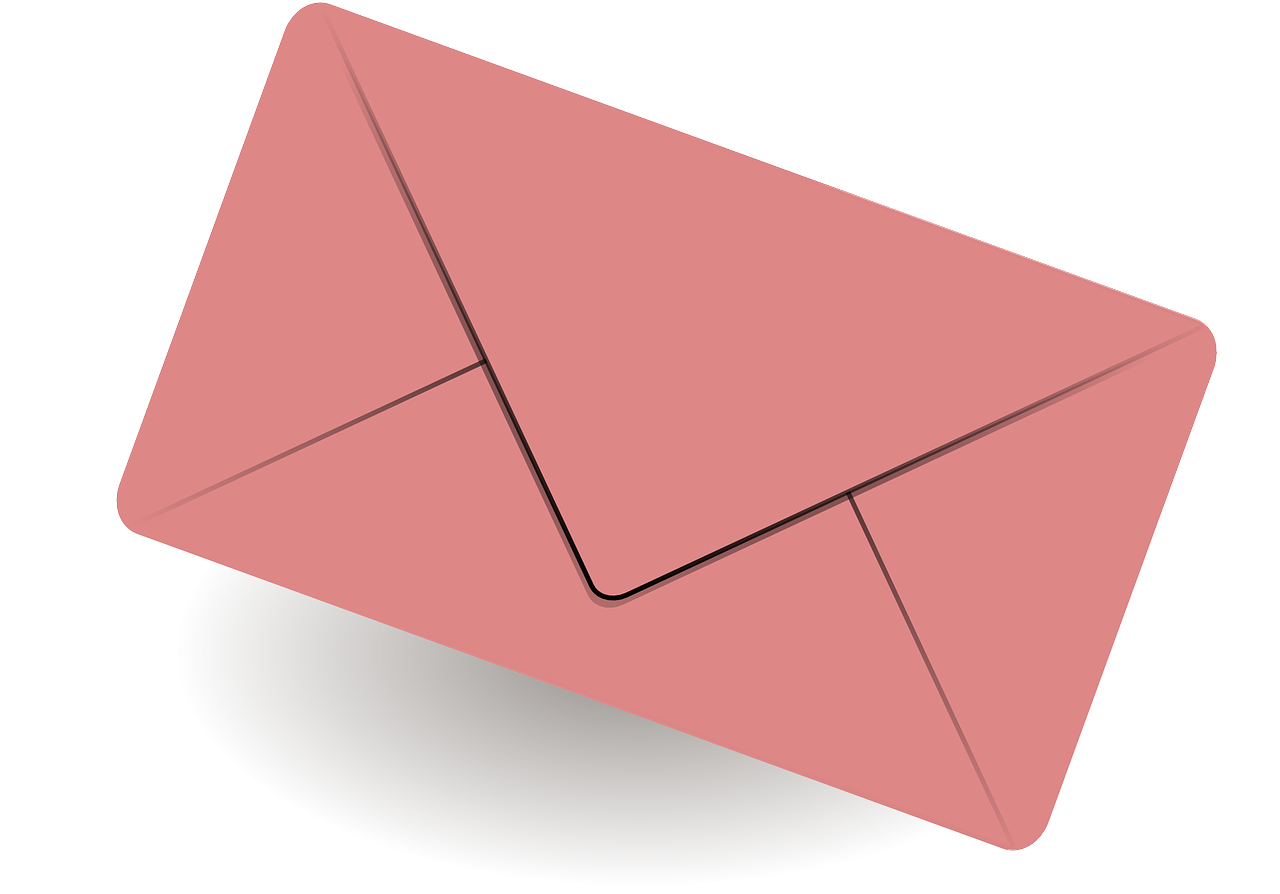 November 21 – 28.
A települési, a fővárosbana kerületi jegyzőt felkeresve
Személyes interjú a számlálóbiztossal, aki tableten rögzíti a válaszokat
www.nepszamlalas2022.hu
A háztartásnak szóló egyedi belépési kódot a felkérő levél tartalmazza. A levél szeptember utolsó napjaiban érkezik a postaládába. Őrizze meg a felkérő levelet!
Miről gyűjtünk adatokat?
Háztartásonként 1 lakáskérdőívet kell kitölteni és annyi személyi kérdőívet, amennyien a lakásban élnek
Az elektronikus kérdőív magyarul és angolul kitölthető
A kérdőívet névvel kell kitölteni
A kérdések: nem, születési idő, lakcímek, korábbi külföldi tartózkodás, állampolgárság, nyelvtudás, nemzetiséghez tartozás, anyanyelv, családi, baráti közösségben használt nyelv, vallás, családi állapot, született gyermekek száma és születési idejük, a családban betöltött szerep (pl. férj, feleség, gyermek), iskolába járás, iskolai és szakmai végzettség, gazdasági aktivitás (foglalkozás, munkáltató fő tevékenysége, munkavégzés helye), munkavégzéssel, tanulással összefüggő napi közlekedés, egészségi állapot, fogyatékosság, lakásjellemzők.
Digitális jártasság Energiahatékonyság, internethasználattal kapcsolatos eszközök
Új kérdések
A nemzetiségre, az anyanyelvre, a családi, baráti körben használt nyelvre vonatkozó kérdések
12.1. Melyik nemzetiséghez tartozónak érzi magát?      Erre a kérdésre a válaszadás önkéntes. A válaszadással hozzájárul adatai kezeléséhez.
-  Magyar	    	-  Lengyel		-  Szerb          
-  Bolgár			-  Német			-  Szlovák
-  Cigány (roma)		-  Örmény		-  Szlovén
-  Görög			-  Román		-  Ukrán
-  Horvát		-  Ruszin

-  Más nemzetiség:

-  Nem kíván válaszolni
A nemzetiségre, az anyanyelvre, a családi, baráti körben használt nyelvre vonatkozó kérdések
12.2. Az előző nemzetiségen kívül tartozik másik nemzetiséghez?      Erre a kérdésre a válaszadás önkéntes. A válaszadással hozzájárul adatai kezeléséhez.
-  Nincs másik nemzetisége
-  Magyar	    	-  Lengyel		-  Szerb          
-  Bolgár			-  Német			-  Szlovák
-  Cigány (roma)		-  Örmény		-  Szlovén
-  Görög			-  Román		-  Ukrán
-  Horvát		-  Ruszin

-  Más nemzetiség:

-  Nem kíván válaszolni
A nemzetiségre, az anyanyelvre, a családi, baráti körben használt nyelvre vonatkozó kérdések
13.1. Mi az anyanyelve?       Erre a kérdésre a válaszadás önkéntes. A válaszadással hozzájárul adatai kezeléséhez.
-  Magyar	    		-  Horvát			-  Ruszin          
-  Bolgár				-  Lengyel			-  Szerb
-  Cigány - beás			-  Német				-  Szlovák
-  Cigány - romani (pl. lovári)	-  Örmény			-  Szlovén
-  Görög				-  Román			-  Ukrán

Más nyelv 1.:
Más nyelv 2.:

-  Nem kíván válaszolni
A nemzetiségre, az anyanyelvre, a családi, baráti körben használt nyelvre vonatkozó kérdések
13.2. Családi baráti körben milyen nyelvet használ általában?      Erre a kérdésre a válaszadás önkéntes. A válaszadással hozzájárul adatai kezeléséhez.
-  Magyar	    		-  Horvát			-  Ruszin          
-  Angol				-  Lengyel			-  Szerb
-  Bolgár				-  Német				-  Szlovák
-  Cigány - beás 			-  Örmény			-  Szlovén
-  Cigány - romani (pl. lovári)	-  Román			-  Ukrán
-  Görög

Más nyelv 1.:
Más nyelv 2.:

-  Nem kíván válaszolni
Adatvédelem
A népszámlálási adatokat fokozottan védett környezetben kezeli a KSH, az informatikai rendszert pedig a Nemzeti Adatvédelmi és Információszabadság Hatóság (NAIH) jóváhagyásával alakítottuk ki.
Nincsenek papír kérdőívek, az adatok a kérdőív lezárását követően közvetlenül a KSH védett szerverére kerülnek.
Az eredményeket kizárólag statisztikai célra, összesített formában hozzuk nyilvánosságra, azokat semmilyen módon nem lehet összekötni a válaszadók személyével. 
Az adatok kapcsolatát a természetes személlyel a feldolgozást követően véglegesen meg kell szüntetni.
Eredmények közzététele
2023 tavasz: első eredmények
2023 ősztől kezdve: részletes adatok közzététele
Saját igények szerinti lekérdezések a KSH Tájékoztatási adatbázisából  
Alapadatok statikus táblázatokban 
Interaktív térképek
A KSH támogatja a tudományos kutatómunkát, a KSH Kutatószobájában azonosításra alkalmatlan mikroadatok kutathatók.
Nemzetközi adatok 2024. márciustól az EUROSTAT CENSUS HUB adatbázisban
Kommunikációs kampány
Célok
Növeljük a válaszadási hajlandóságot a nemzetiségi hovatartozással kapcsolatos kérdések kapcsán
Minél többen értesüljenek arról, hogy népszámlálás lesz
A népszámlálás jelentőségének hangsúlyozása
Hiteles, pontos tájékoztatás
Együtt, közösen kommunikáljunk a népszámlálás fontosságáról
Eszközök
Komplex PR kampány
Televíziós, rádiós interjúk
Sajtóközlemény az együttműködésről
Vállaljunk közösséget! című csempe a www.nepszamlalas2022.hu honlapon 
Kampányindító sajtótájékoztató
Országos reklámok, hirdetések (közösségi média, TV, rádió, nyomtatott és online sajtó)
Óriásplakátok, járműreklámok és egyéb hirdetési felületek az egész országban
Imázs film, társadalmi célú reklám 
Edukációs-animációs film
Közösségi média, posztok
Feleljünk, egymásért!
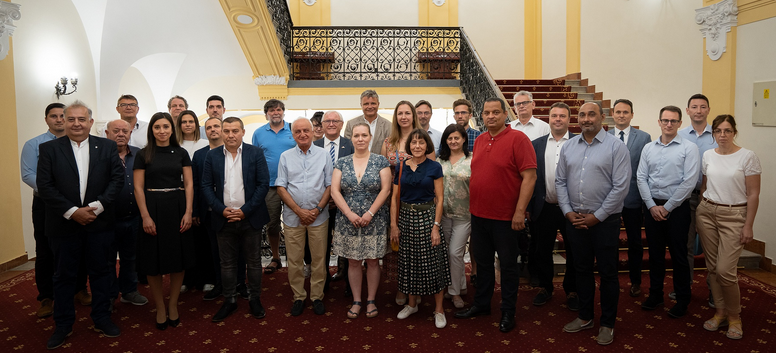